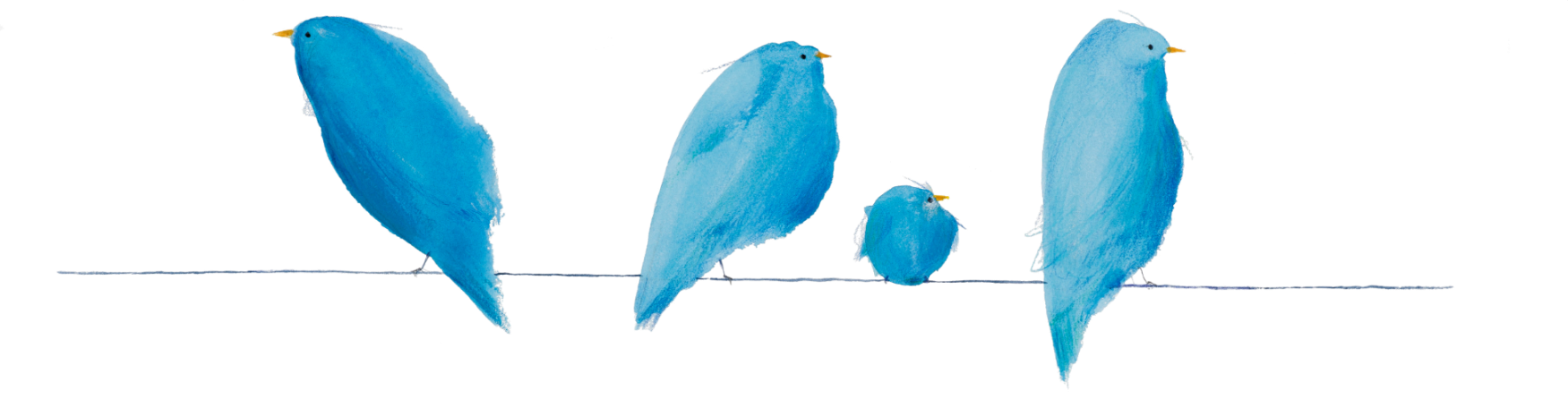 Strengthening Hospital Responses to Family Violence
Family Violence Multi-Agency Risk Assessment and Management (MARAM)

Intermediate Victim Survivor Training Module 4

Released August 2021
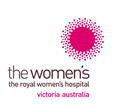 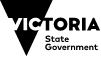 A safe learning environment
Self-care
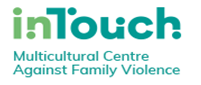 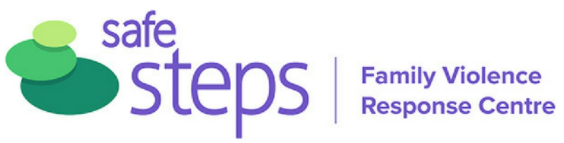 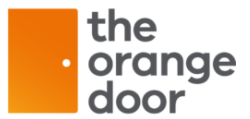 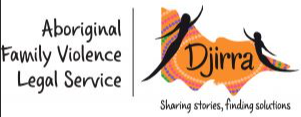 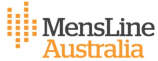 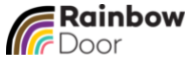 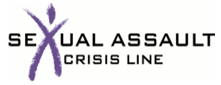 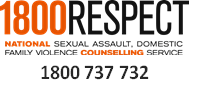 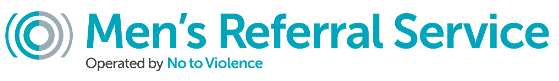 Training overview
Introductions
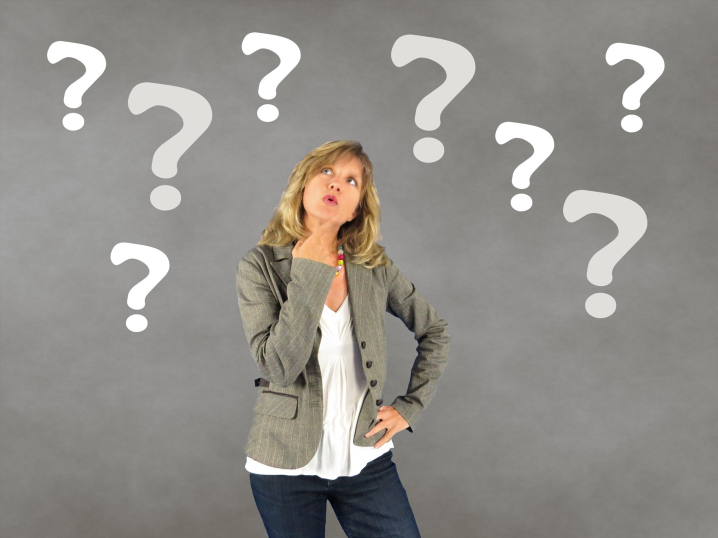 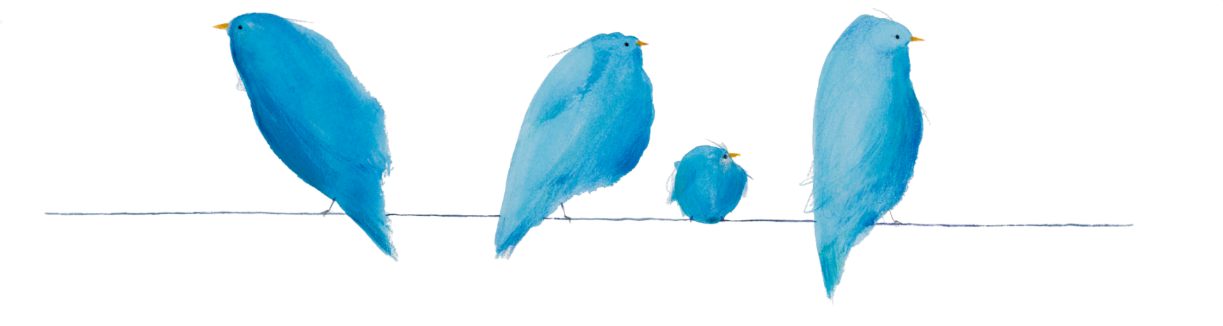 Risk Management
What is risk management
Risk management is a coordinated set of actions, which aim to enhance the safety of the victim survivor (adult, child or young person) and reduce or remove the likelihood that the perpetrator will commit further violence.
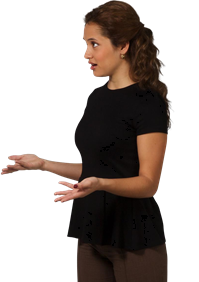 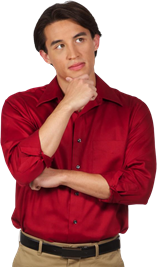 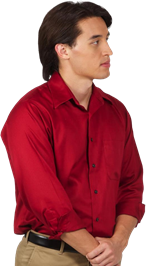 Risk management should be collaborative and draw on the functions and expertise within the entire service system.
System accountability
‘The fact is that the perpetrator ultimately controls the risk of family violence’. 
Judge Gray
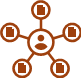 The service system also has responsibilities for responding to and managing the risk posed by perpetrators.
This shifts the focus from victim survivors being responsible for their own 		safety, to a shared accountability between victim survivors and the broader 		service system in both managing victim survivor safety and holding 			perpetrators of family violence to account.
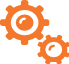 Intermediate risk management
Responding to immediate risk
Ongoing risk assessment and management
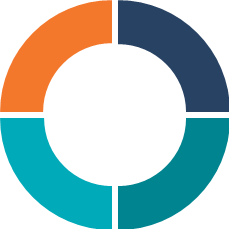 Options and connection to services
Safety planning
Intermediate risk management
Intermediate risk management
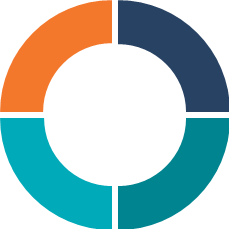 Responding to immediate risk
Responding to immediate risk
If someone is in immediate danger and requires assistance:
Contact the police (000).
Follow your organisation’s procedures.
Immediate safety planning.
Referral to a specialist family violence service, including    for crisis accommodation or refuge.
Seek secondary consultation. 
Consider obligations to report to Child Protection. 
Support engagement with legal services.
Intermediate risk management
Intermediate risk management
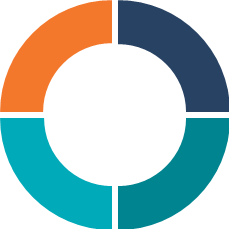 Safety planning
Safety planning
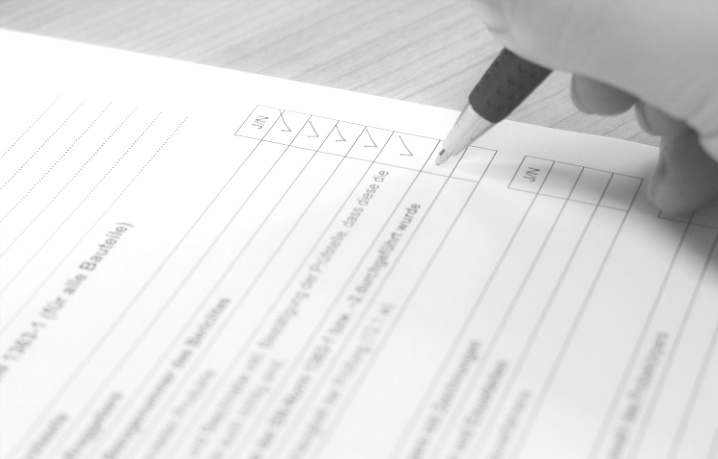 Is about practical actions an adult victim survivor can take to be safer when living with family violence.
Considers safety planning needs for children and young people separately to an adult victim survivor.
Through developing a safety plan directly with a child or young person if age and developmentally appropriate, safe and reasonable.
Through a parent/carer in the adult safety plan.
Complimented by actions taken by the service system to manage and mitigate risk.
Safety planning
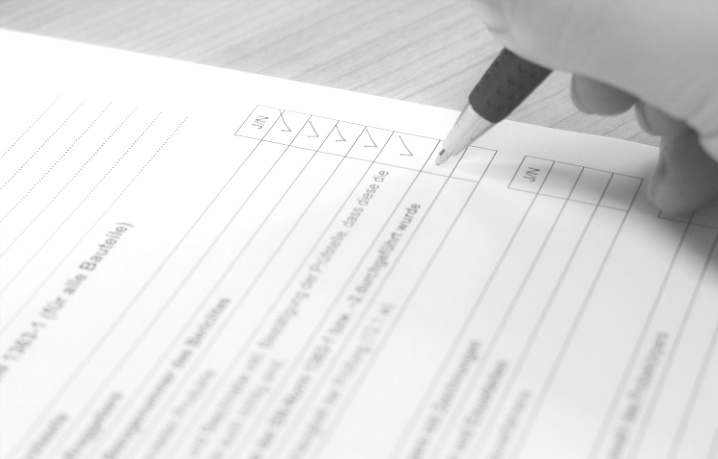 Strength-based:
Contextualised
Trauma informed
Responsive to changes in risk
Intermediate risk management
Intermediate risk management
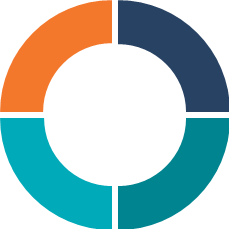 Options and connection to services
Options and connection to services
Connect 
to 
services
Identify support needs
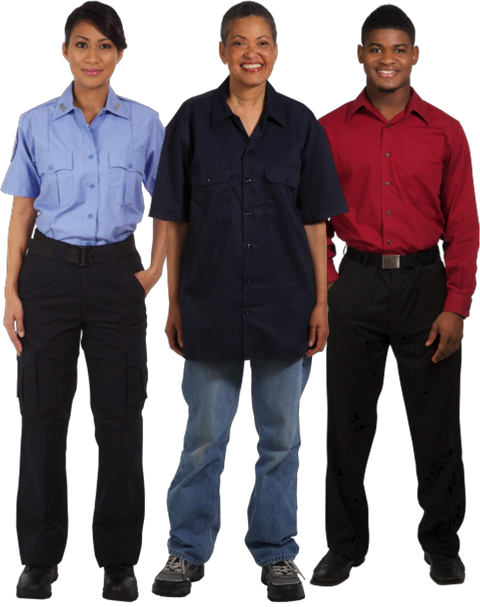 Integrated service system
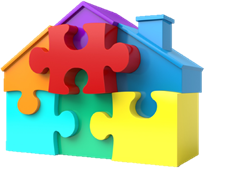 The Orange Door
Specialist Family Violence services
Aboriginal and Torres Strait Islander Family Violence services
inTouch
W/Respect
Seniors Rights Victoria
Victims of Crime
Responding to safety
Legal
Addressing legal needs can contribute to improved safety and security.
Legal needs may relate to Intervention Orders, separation and child arrangements.
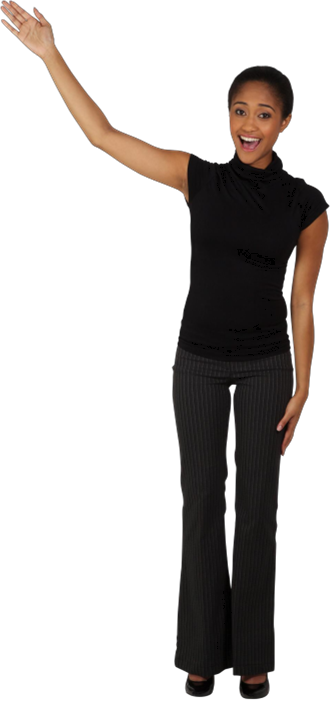 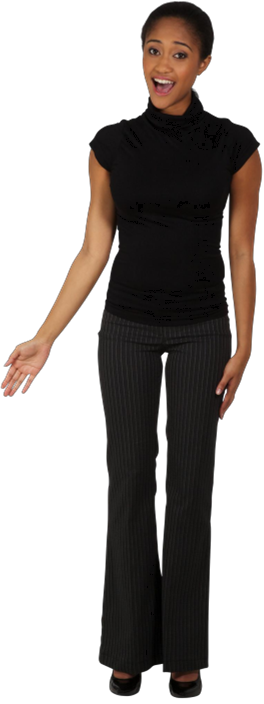 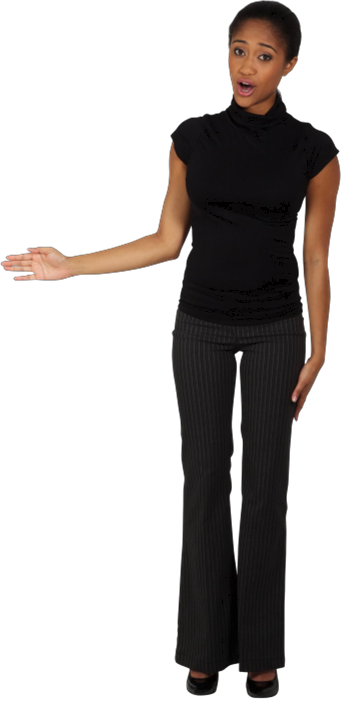 Safe Housing
The type and location of the victim survivor’s accommodation may be important determinants of safety. 
Discussing housing needs and support options for emergency through to long term can support a victim survivor to make informed decisions.
Immigration issues
If a victim survivor discloses any immigration issues or is on a spousal visa, she can be referred to InTouch.
Intermediate risk management
Intermediate risk management
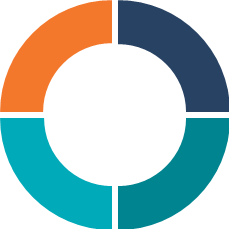 Ongoing risk assessment and management
Ongoing risk assessment and management
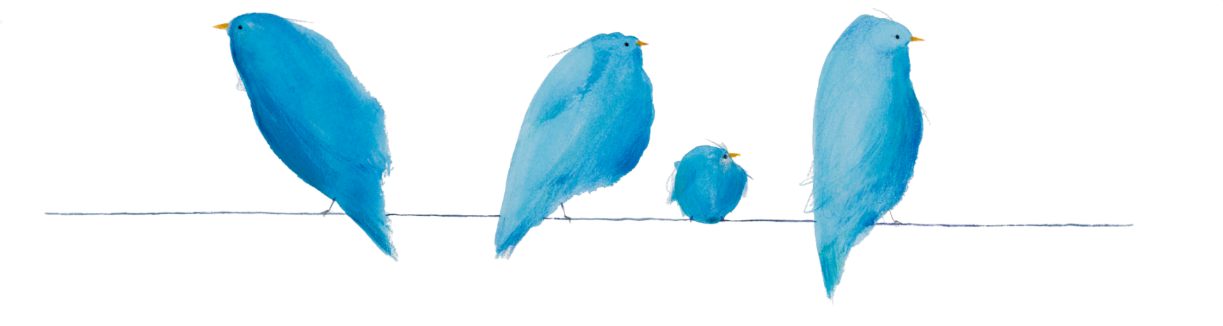 Keeping perpetrators in view 
and accountable
Keeping perpetrators in view and accountable
Objectives of MARAM
Create a shared responsibility between services to keep perpetrators in view and hold them accountable for their actions and behaviours.
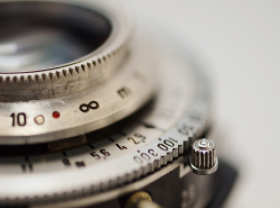 Assist perpetrators to accept responsibility for their actions, and work at the behaviour change process, to become safe and respectful towards their family, current or former partners and children.
Keeping perpetrators in view and accountable
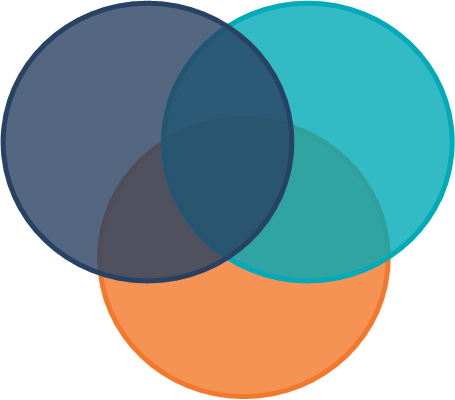 Keep perpetrator’s behaviour in view
Shifting the focus of risk management to perpetrators
Hold perpetrators accountable
Check your understanding
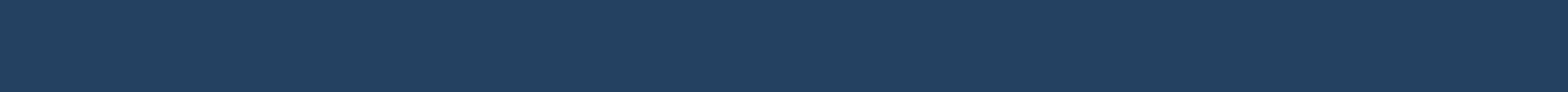 When working with victim survivors, keeping perpetrators 
in view and accountable means?
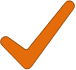 Supporting a victim survivor to apply for an Intervention Order or report to police.
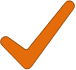 Placing responsibility with the person choosing to use violence not the victim survivor.
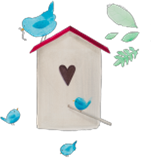 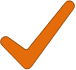 Seeking and sharing information to assist with risk assessment and management.
Engaging with perpetrators directly around their use of violence.
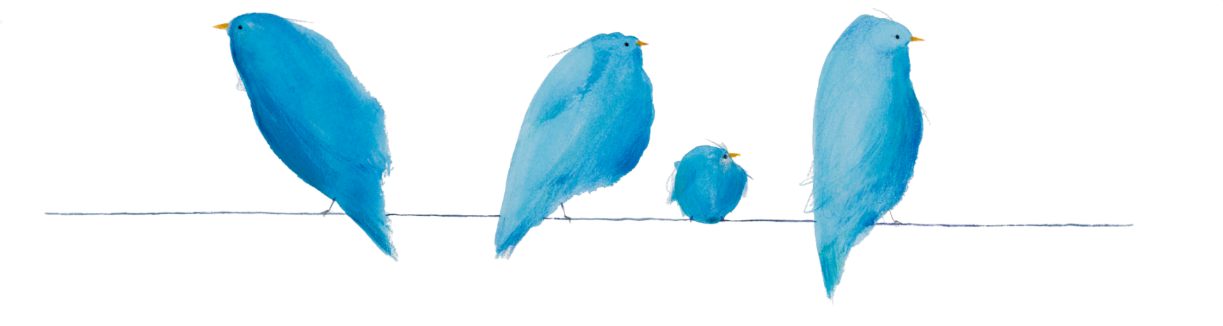 Workplace supports
Workplace supports
Paid employment can be an important protective factor 
Paid employment can increase victim survivor’s financial independence, well-being, social support, safety and security
Workplaces as support
Impacts of family violence in the workplace
The impact of family violence may present in disrupted work records, decreased productivity, absenteeism or fear of losing their job due to these factors
Victim survivors report the main impact of violence on their work performance is being distracted, tired or unwell (16%), needing to take time off (10%), and being late for work (7%) (McFerran, 2011)
Workplace supports
Available Workplace supports
Family Violence Leave
Most hospitals and health services now contain a family violence clause in their Enterprise Bargaining Agreement (EBA) which provides 20 days paid leave per year (pro rata).

Trained staff
Most hospitals have trained managers and family violence contact officers to provide support to staff and volunteers experiencing family violence.

Development of a Workplace Safety Plan 
Trained managers and family violence contact offers can support staff and volunteers to develop a workplace safety plan that can include changes to work duties, span of hours, pattern of hours and/or shift patterns, relocation and changes to contact details.
Workplace supports
Managing colleague 
disclosures
If a colleague discloses to you that they are experiencing family violence you should validate their experience and show you believe them:

‘That must be hard for you, thank you for telling me’ or ‘I’m sorry that has happened to you, no one deserves violence’ 

Support them to make their own decisions. Inform them of the available workplace supports and connect them to human resources or further family violence information available on the Intranet.
Where can I find more information?
There is further information available via your human resources department or on your organisation’s Intranet.
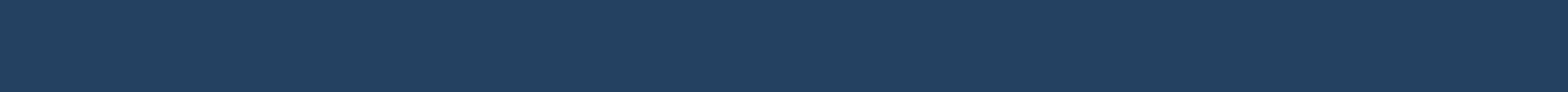 Module 4 summary
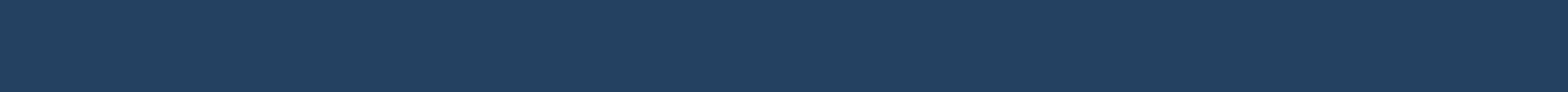 Quotes from victim survivors
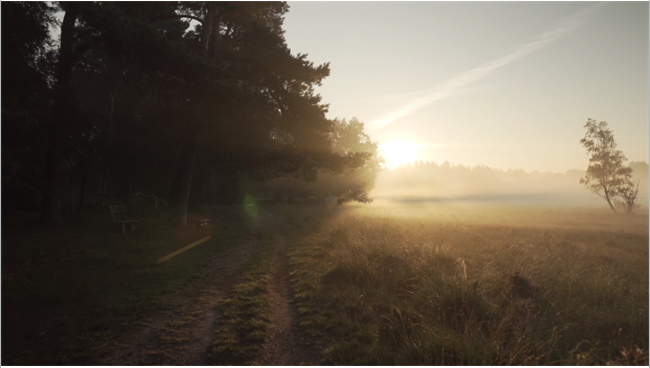 ‘It was not what I wanted at the time, but in hindsight, I’m grateful. I wish someone had done it years ago when I first spoke about it. I wish someone had stepped in like that a long time ago.’ 		Melissa Brown
(Royal Commission into Family Violence: 
Report and recommendations, Vol I)
‘I didn’t want the onus and responsibility to be on me. I wanted 
support. I wanted other people to step in and make some decisions, 
so it wasn’t all me, facing Greg.’	Rosie Batty
(Inquest into death of Luke Geoffrey Batty)
‘There have been individuals within the system I have been lucky enough to meet and who have advocated on my behalf.’ 	Anonymous
(Royal Commission into Family Violence: 
Report and recommendations, Vol II)
Reflection

After undertaking any form of training, it is always important to reflect on these questions:
How might I apply new knowledge and skills? 
What does this content reveal about my work responsibilities or role that I didn’t know before?
What can I do better as a result?
What other knowledge or experience does this enhance?
What further training do I think I need?
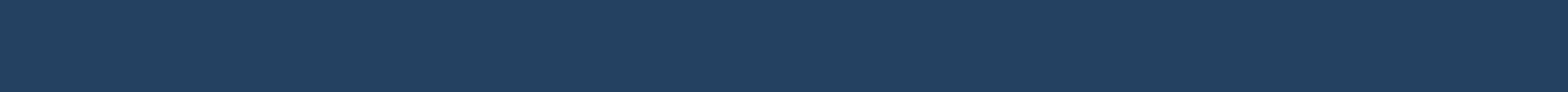 Self-care
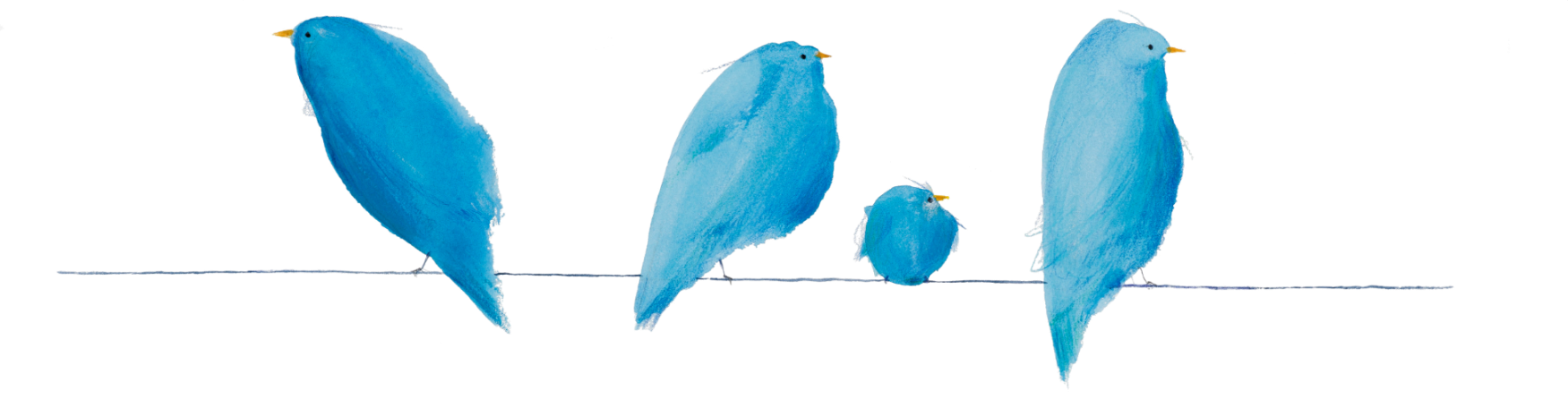 Thank you
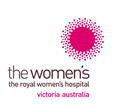 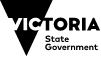